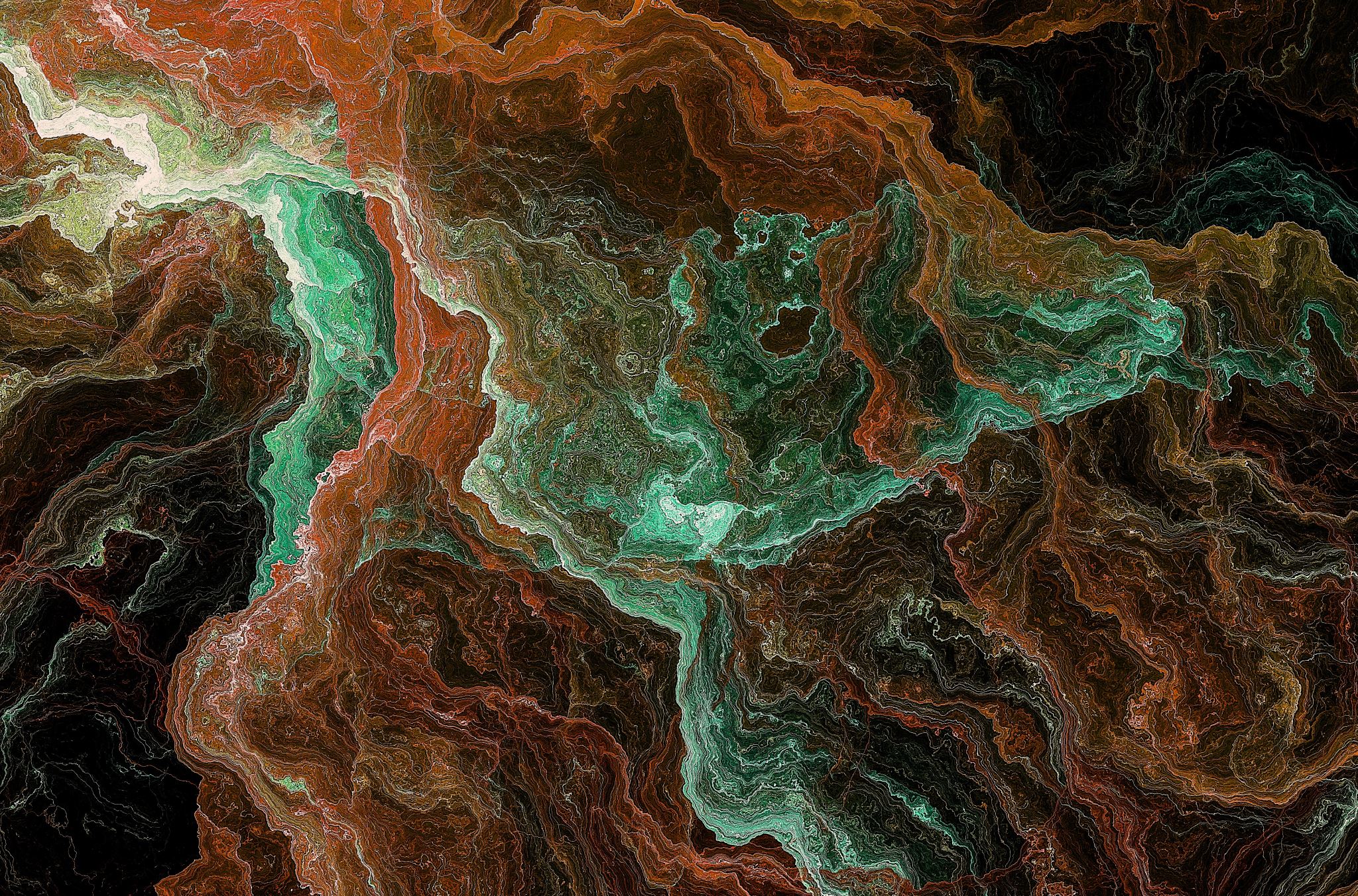 MODERN DAY PROPHETS
PENTECOSTALS
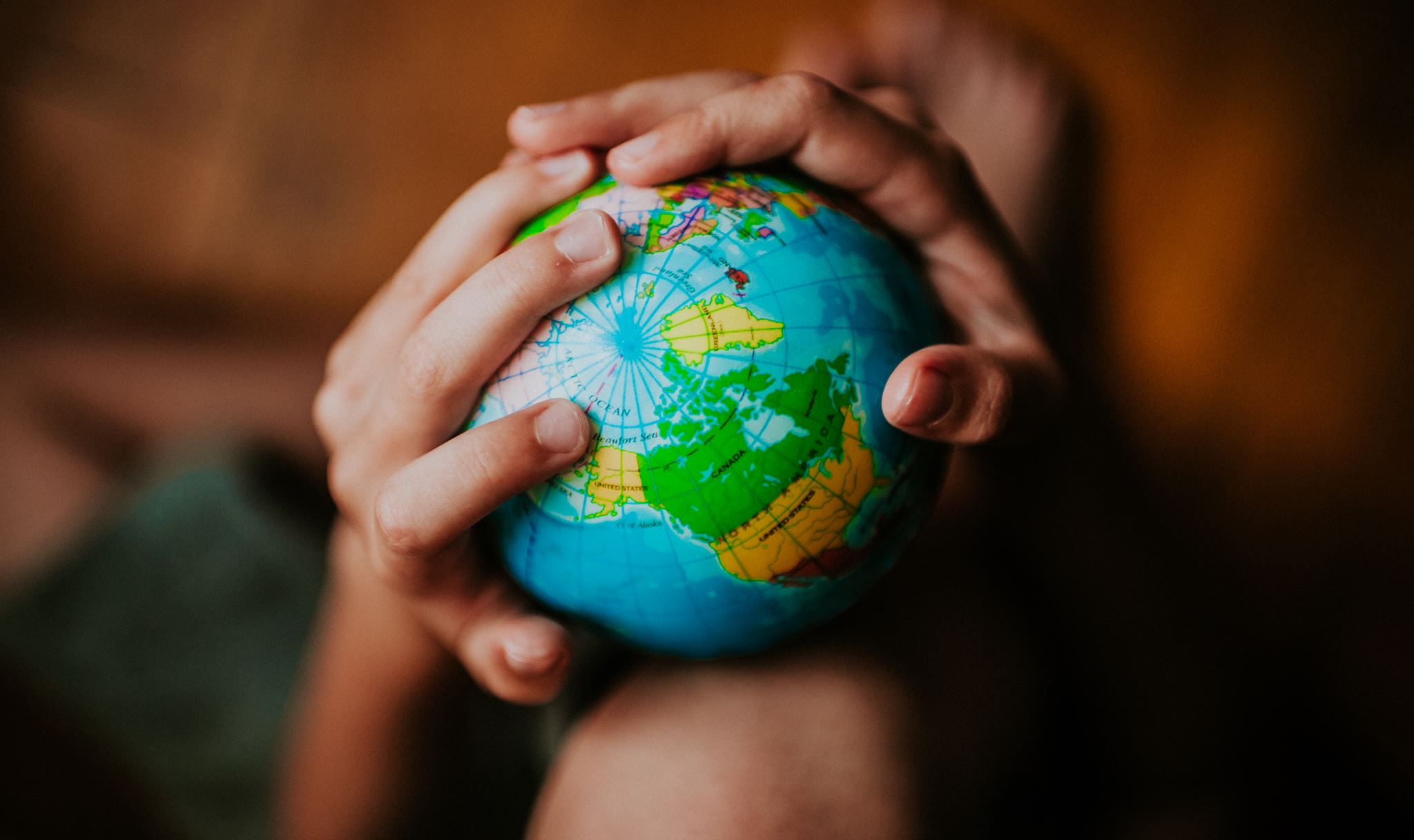 PENTECOSTALS2ND LARGEST EVANGELICALS WORLD
EMPHASIS TODAY
HOLY SPIRIT IN OUR  LIFES
UNITY and MATURITY in the BODY of CHRIST INSTRUCTIONS for CHRISTIAN LIVING
EPHESIANS 4 1- 16
AND
EPHESIANS 17-32
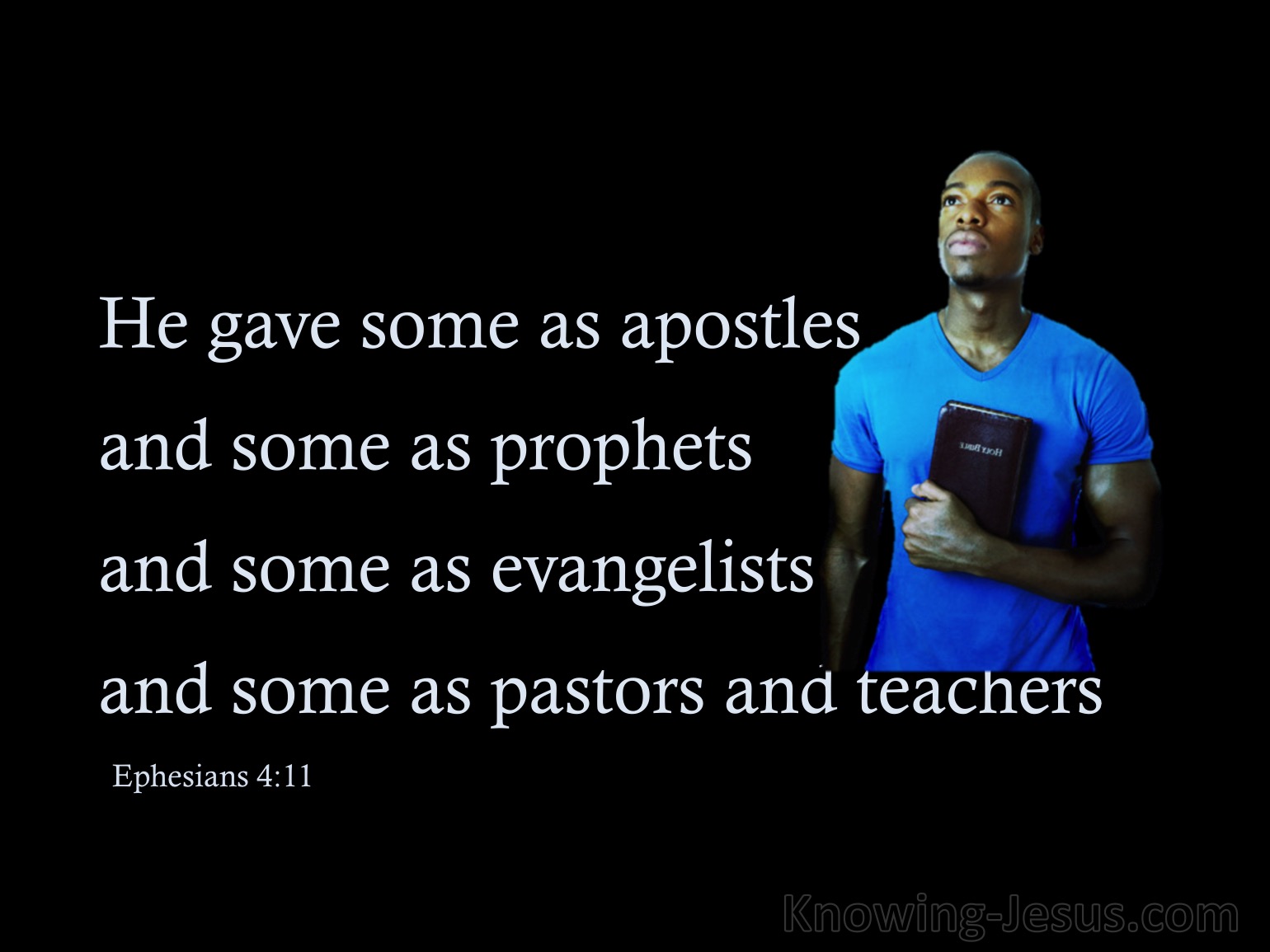 Ephesians  4:12  for  ALL
1CORINTHIANS SPIRIT GIFTS: UNITY AND DIVERSITY
PENTECOSTALS SHARE IN THE POWER
BE  ACTIVE  IN SPIRIT FUNCTION
PERSONAL NOTE CHURCH  CULTURE
COMPARE   CHURCH CULTURES
MESSAGE CULTURE  
WORSHIP CULTURE
PRAYER CULTURE 
DISCIPLING CULTURE
DISCIPLING IS RELATIONSHIP
2024 PROPHET
BOOK OF REVELATIONPROPHECY OF FUTURE
REVELATION 1:3
Careful of FALSE  PROPHETSrevelation 2:20
We must have  DISCERNMENTPsalm 119:125
Modern day  PROPHETman or  woman
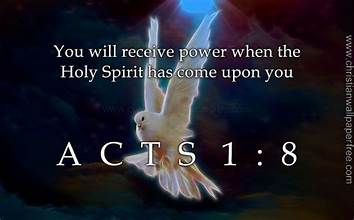 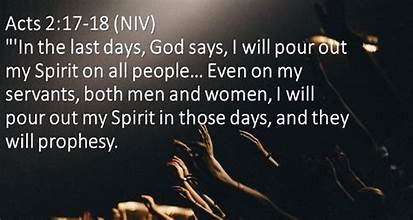 ALL US  SHOULD  DESIRE the  gift
Ephesians 4:3 UNITY  in the  SPIRIT
Be OPEN and  sensitive to the HOLY SPIRIT
Matthew 23:12do not  seek  titles
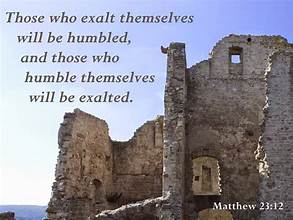 ENCOURAGE YOU to seek His  GIFT  for  you
NORMAL TWO issues that  stop us
1. Need to  control the  SPIRIT and not  let  him move  freely.
2. Hardened Heart